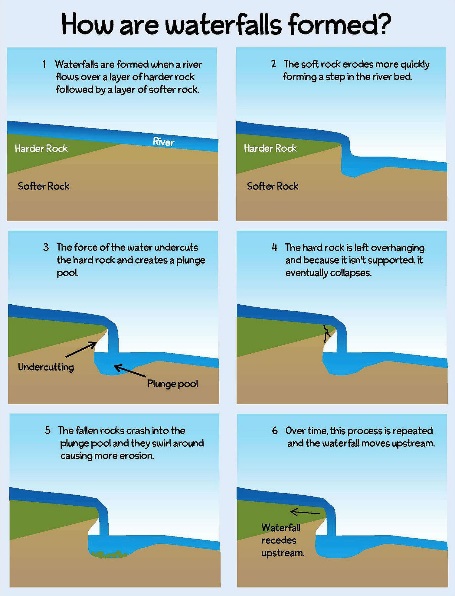 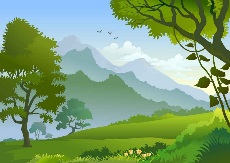 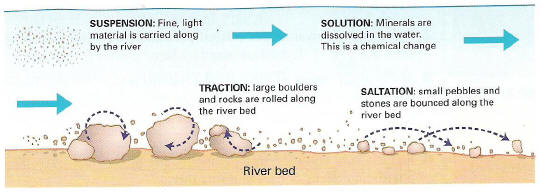 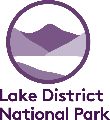 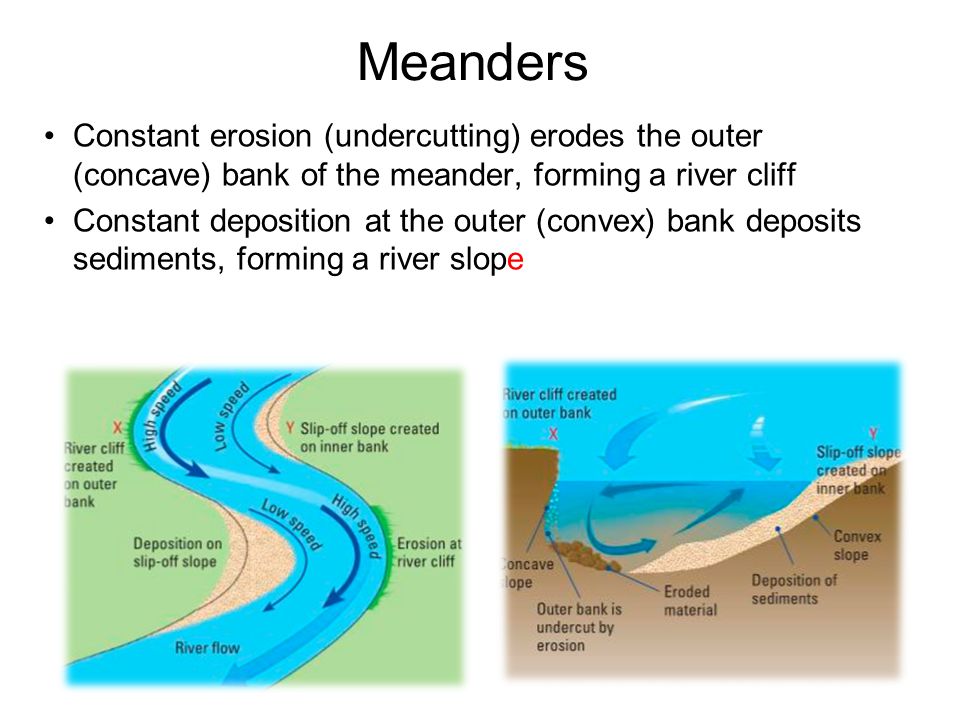 Distinctive Landscapes
Landform process and change
Drainage basins of the UK
Landscapes & Processes
Theme 1
Vertical erosion makes steep valley sides – this creates V shape
Stream has to go around interlocking spurs
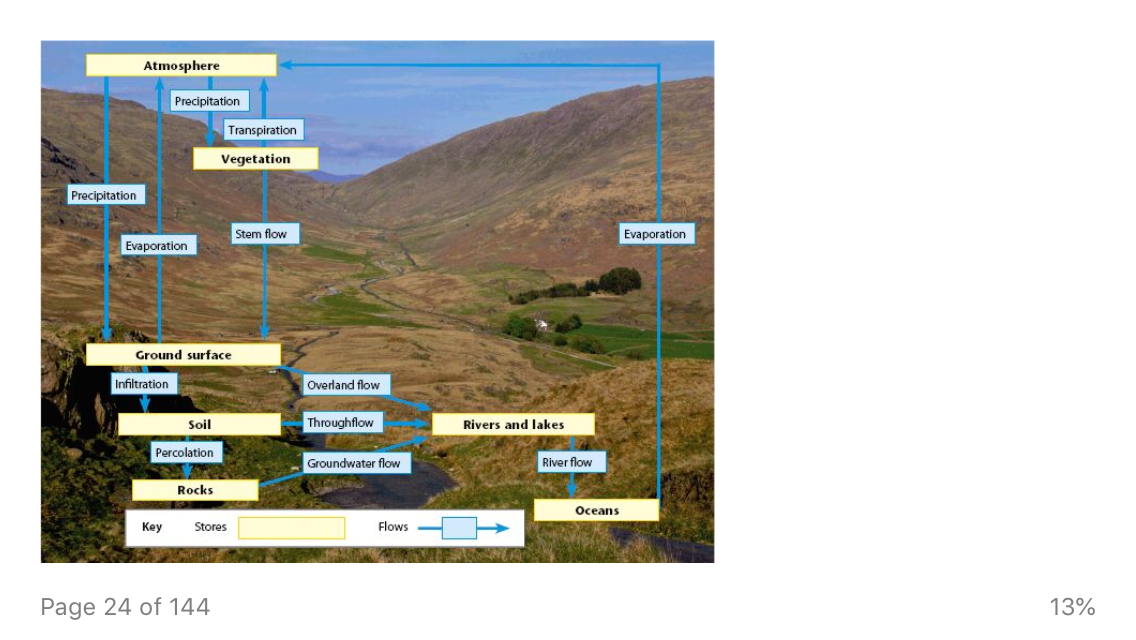 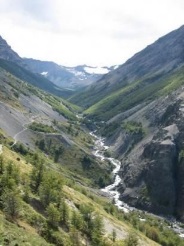 Weathering processes such as freeze thaw break down soil and rock on valley sides
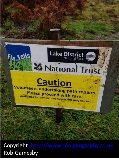 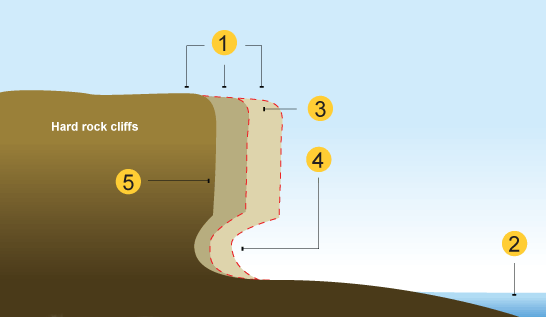 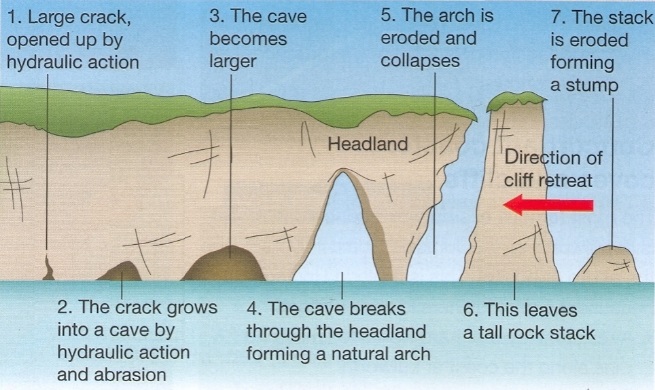 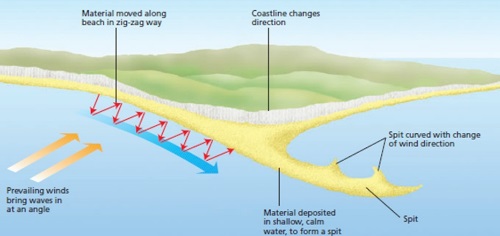 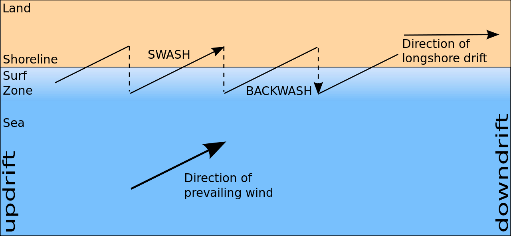 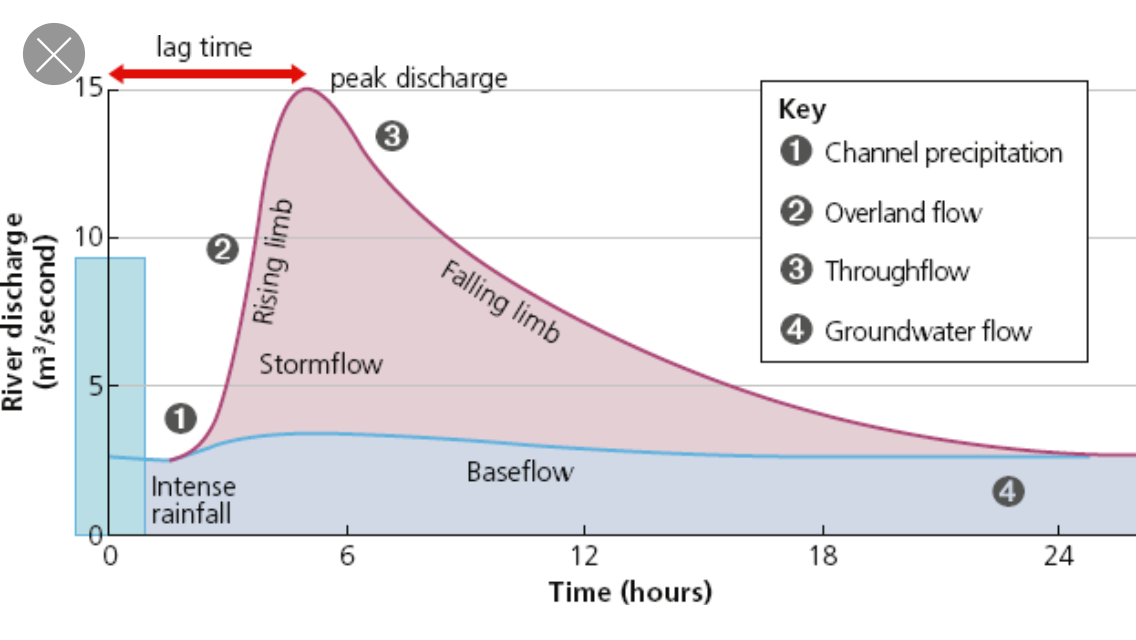 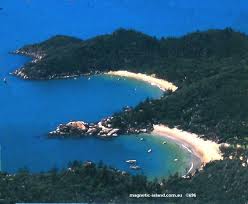